Budget Cycle Timeline (FY 2025-26)
March:
Calls for divisional budget requests distributed to each Vice Chancellor.
April:
Deadline for divisional budget requests to be returned to University Budget Office for initial review.
Divisional Budget Briefings provided to campus.
June-August:
Expected timeframe for UNC System and OSBM to provide guidance regarding budgeting priorities.

Pending the outcome of the N.C. Legislative Session, our General Fund budget certification should be received from OSBM in late July or early August.
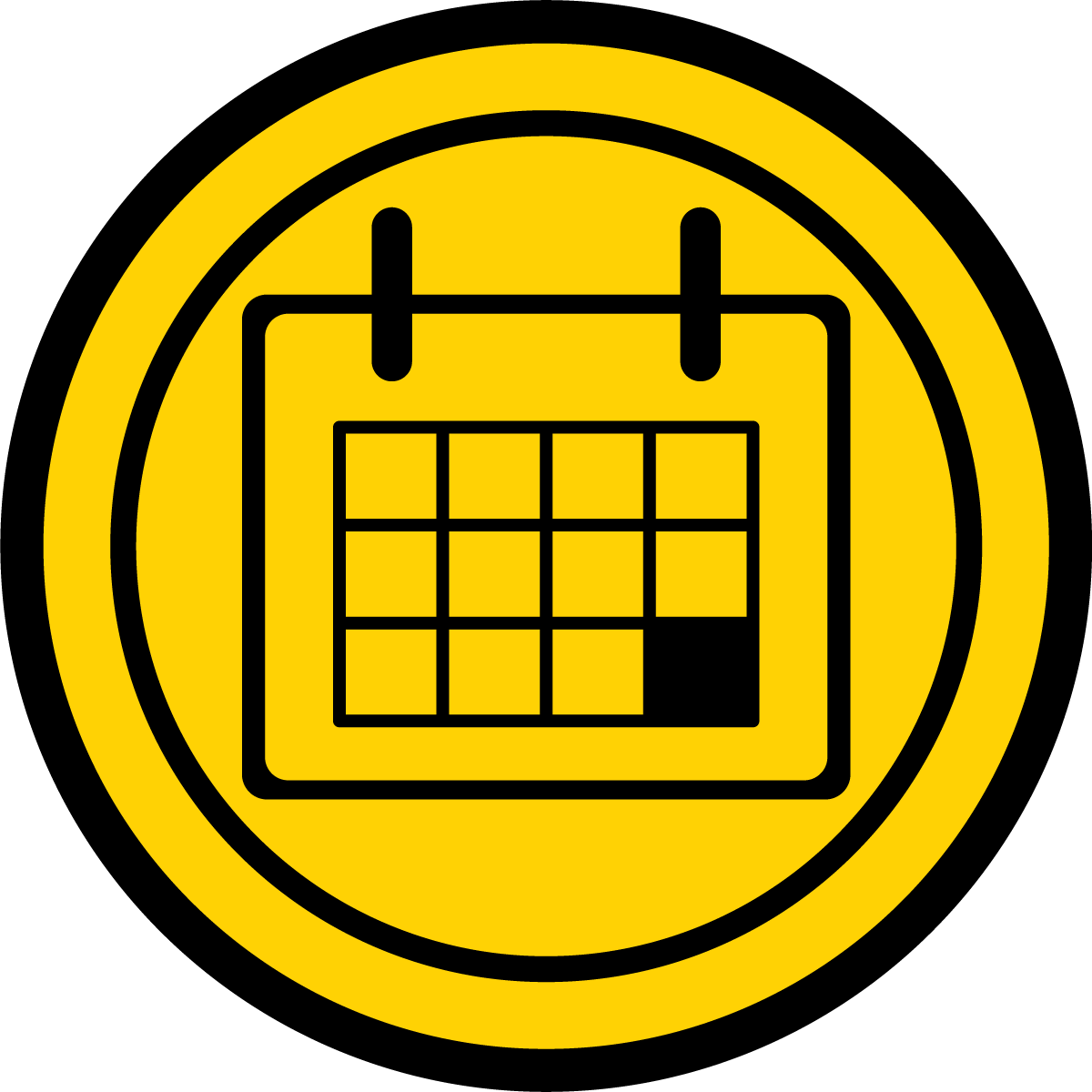 [Speaker Notes: Budget request templates sent out to each division and are then subsequently pushed out to colleges/departments in order to gather requests
Once divisional requests have been submitted, each VC prioritizes those and determines what to ultimately put forward for Chancellor’s approval based upon available funds
Campus Budget Briefings held each spring where each dean presents their budget requests for the upcoming fiscal year]
Budget Cycle Timeline (FY 2025-26)
July-August:
July 1 – Base (permanent) divisional budgets will roll from previous fiscal year into new year, pending guidance from Office of State Budget Management, which may be contingent upon the passage of a state budget.

All divisional requests for new funds (recurring and non-recurring) are:
Reviewed and approved by executive management
Contingent upon enrollment growth and tuition receipts
Subject to receipt of new state appropriations as well as any anticipated State budget cuts
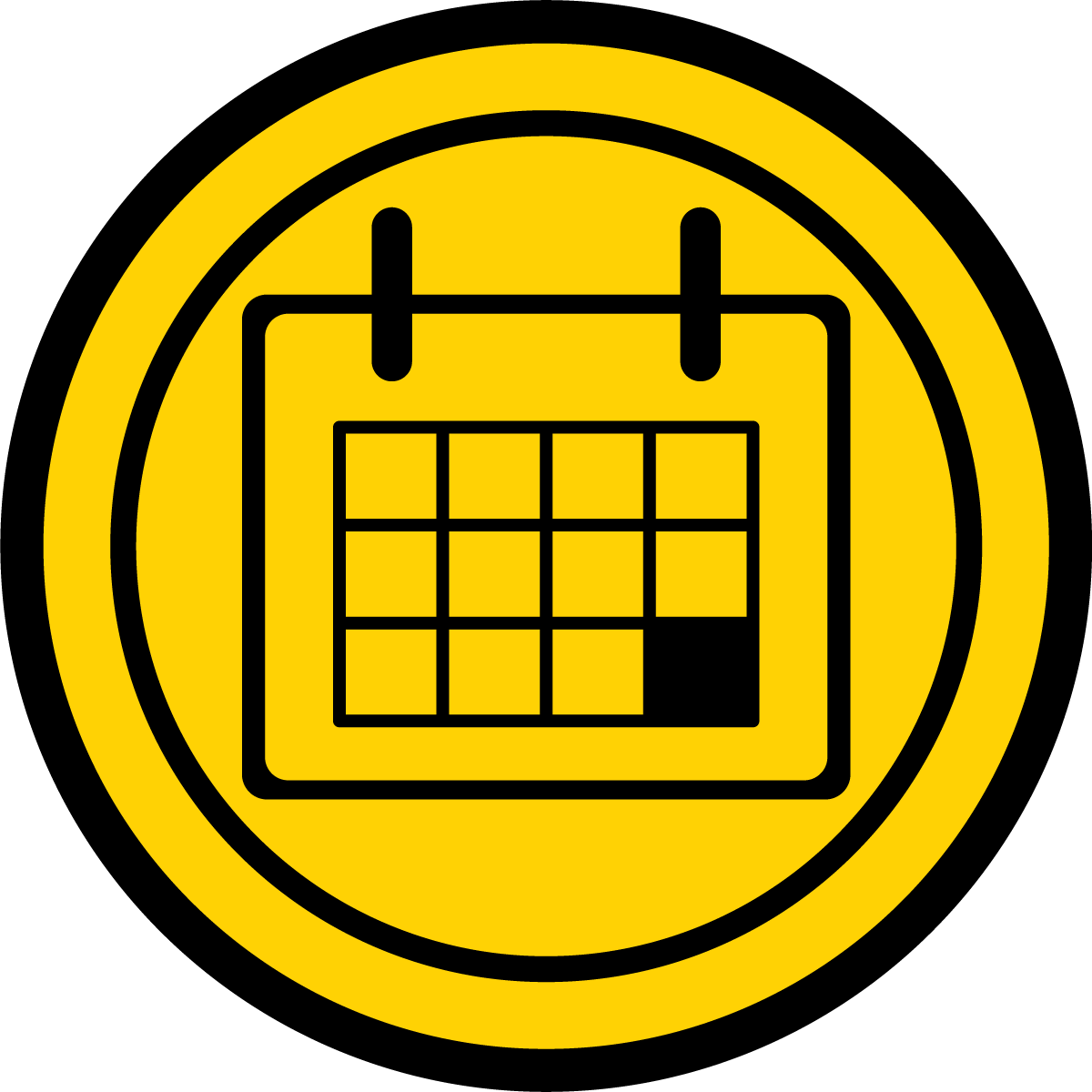 [Speaker Notes: Base budgets are ideally loaded each July, pending the go-ahead from State Budget
Chancellor’s approval of budget requests typically received in the August/September timeframe]
Budget Cycle Timeline (FY 2025-26)
Fall 2025:
Any enrollment growth funding will be allocated (or reduced) by UNC System Office based upon actual growth in SCH from CY2023 to CY2024.
Departmental General Fund budgets may be increased or decreased based on receipt of additional state appropriations (e.g. enrollment growth funding), flexible spending cuts and projected tuition receipts, or lack thereof.
UNC Board of Governors approved modest increases to resident graduate and non-resident tuition rates for 2025-26. For the ninth consecutive year, increases to resident undergraduate tuition rates were not permitted.

Projected 2025-26 incremental tuition revenues are planned to fund additional faculty, advising and academic support positions.